SNT
Sciences Numériques et Technologie
La nécessité d’un Internet 
pour communiquer/échanger ?
SNT
Sciences du Numérique et technologie
Vivre dans un monde en réseau
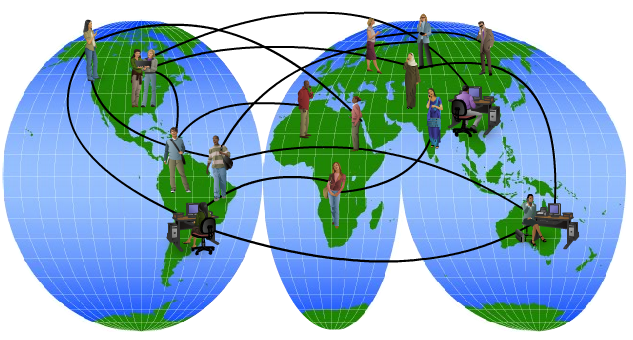 SNT
Sciences du Numérique et technologie
Vivre dans un monde en réseau
Adaptation des réseaux à notre mode de vie :

Existence humaine :
besoins de survie (respirer, se nourrir, s’hydrater, se protéger)
Besoins de communiquer
Confort…
SNT
Sciences du Numérique et technologie
Vivre dans un monde en réseau
Adaptation des réseaux à notre mode de vie :

Les méthodes dont nous nous servons pour partager idées et informations changent et évoluent sans cesse. 

La communication :

Orale
Symbolique
Ecrite
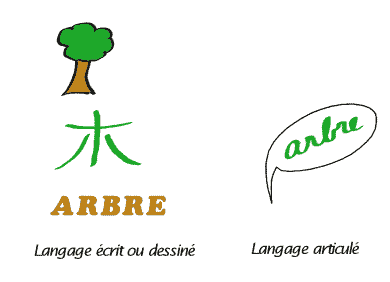 SNT
Sciences du Numérique et technologie
Vivre dans un monde en réseau
Adaptation des réseaux à notre mode de vie :

Les méthodes dont nous nous servons pour partager idées et informations changent et évoluent sans cesse. 

Le stockage

Pierre
Papier
Bande magnétique
Mémoires électronique
…
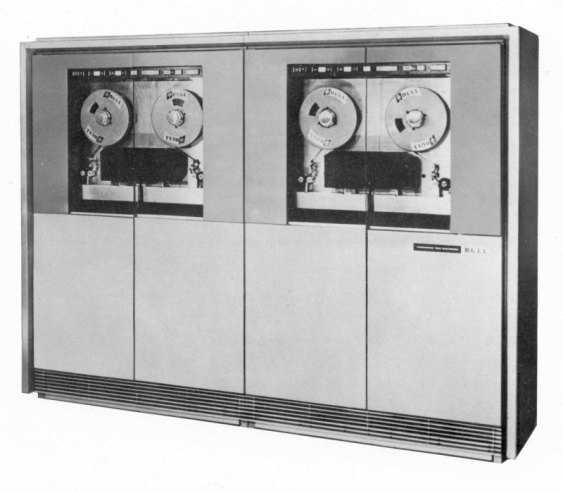 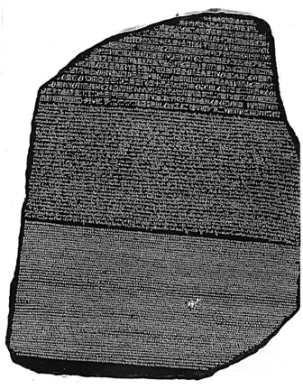 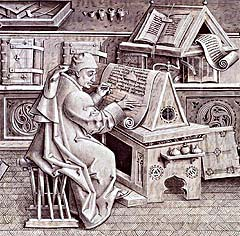 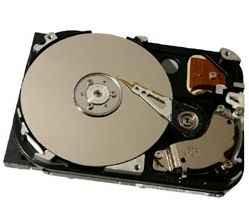 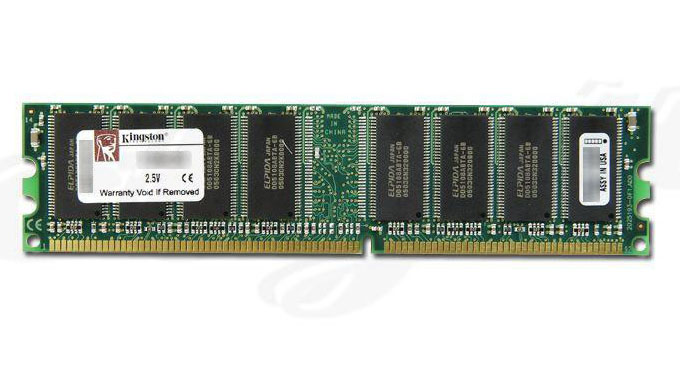 SNT
Sciences du Numérique et technologie
Vivre dans un monde en réseau
Adaptation des réseaux à notre mode de vie :

Les méthodes dont nous nous servons pour partager idées et informations changent et évoluent sans cesse. 

La transmission

Face à face

Supports écrits
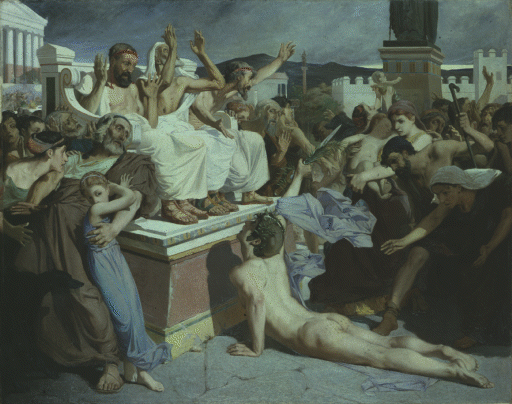 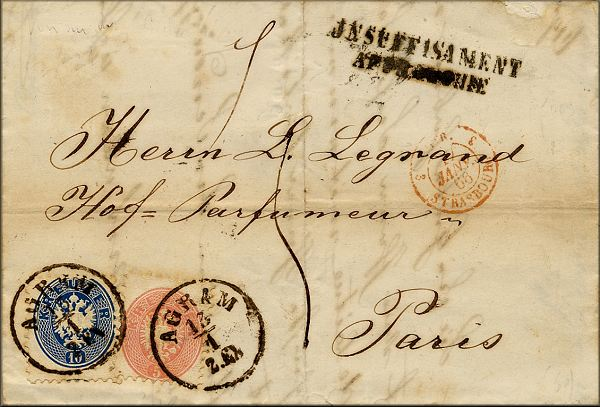 SNT
Sciences du Numérique et technologie
Vivre dans un monde en réseau
Adaptation des réseaux à notre mode de vie :

Les méthodes dont nous nous servons pour partager idées et informations changent et évoluent sans cesse. 

La transmission

Supports filaires

Ondes radio

                                                   kinétophone(1895)
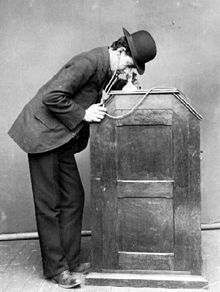 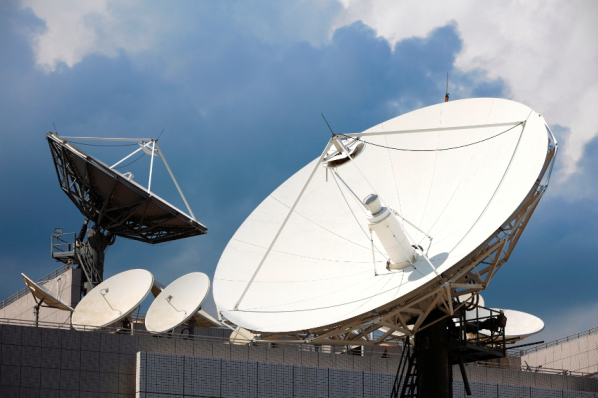 SNT
Sciences du Numérique et technologie
Vivre dans un monde en réseau
Adaptation des réseaux à notre mode de vie :

Type d’informations échangées sur les réseaux de données :

Flux audio
Images, photos, graphiques, …
Flux vidéo
Données informatiques
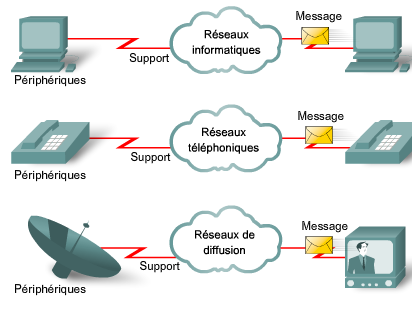 SNT
Sciences du Numérique et technologie
Initiation aux réseaux

Vivre dans un monde en réseau
Adaptation des réseaux à notre mode de vie :

Réseaux de communication autrefois séparés et bien distincts convergent maintenant sur une plateforme commune :

  INTERNET






      Voix – Données – Images
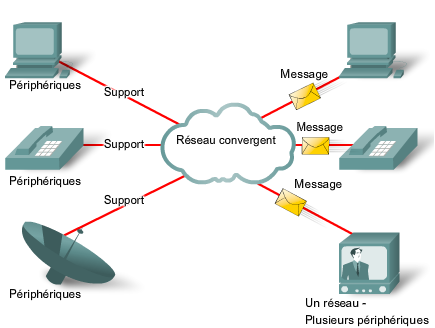 SNT
Sciences du Numérique et technologie
Vivre dans un monde en réseau
Adaptation des réseaux à notre mode de vie :

Nature instantanée et sans frontières des communications sur Internet :

encourage la formation de communautés internationales
favorise les échanges d’idées
favorisent les interactions sociales 
géographie et fuseaux horaires n’ont aucune importance.

Ouverture du commerce à l’international
Révolte citoyenne des Iraniens en 2009, Printemps Arabes, campagne électorale Russe (Poutine/Alexey Navalny), mouvement « Anonymous », Mouvement « Les Indignés »…
…
SNT
Sciences du Numérique et technologie
Vivre dans un monde en réseau
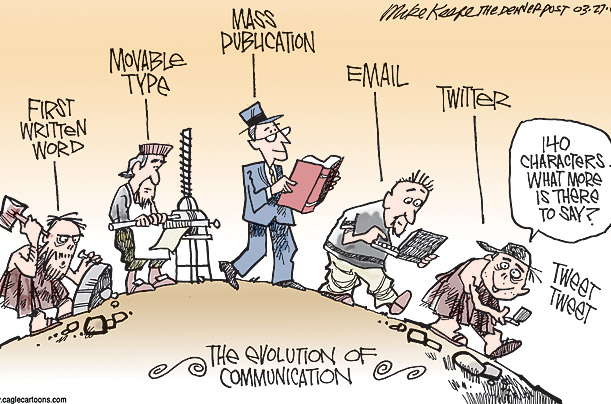 Adaptation des réseaux à notre mode de vie :

Réseau de données :

Hier : Activités professionnelles

Aujourd’hui : nouvelle finalité :
ils améliorent la qualité de vie des individus partout dans le monde ?
SNT
Sciences du Numérique et technologie
Vivre dans un monde en réseau
Exemple d’outils de communications aujourd’hui courant :
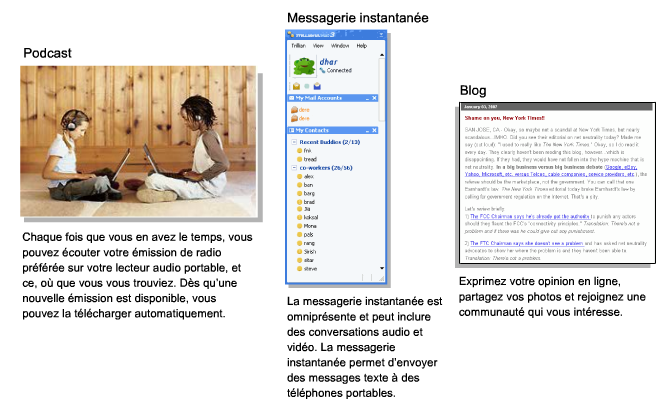 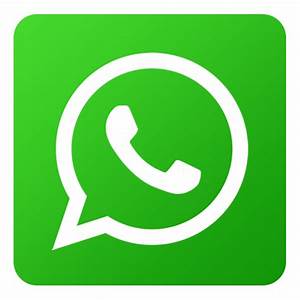 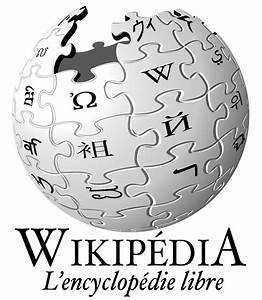 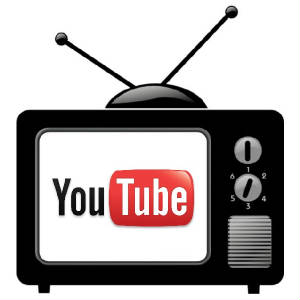